Recomendaciones para cuidar salud mental de médicos
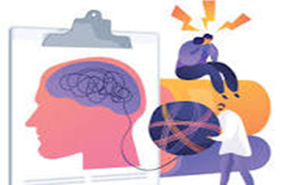 Dr. Hugo J. Chávez de la Piedra
Médico Internista-Auditor Médico
Mg. Gerencia en salud
Qué es salud mental
Es un estado dinámico que se expresa en la vida cotidiana a través del comportamiento y la interacción de manera tal que permite a los sujetos individuales y colectivos desplegar sus recursos emocionales, cognitivos y mentales para transitar por la vida cotidiana, para trabajar, para establecer relaciones significativas y para contribuir a la comunidad.
INTRODUCCION:  DEFINICION DE SALUD MENTAL
La salud mental incluye el bienestar emocional, psicológico y social.
 Es más que la ausencia de una enfermedad mental,  esencial  para su salud general y calidad de vida.
El autocuidado es clave para su salud mental y apoyo para su tratamiento y recuperación.
El autocuidado significa dedicar tiempo a hacer cosas que le ayudan a vivir bien y a mejorar su salud física y mental. Esto puede ayudarle a controlar el estrés, disminuir su riesgo de contraer enfermedades y aumentar su nivel de energía.
ESTRÉS CRONICO EN PERSONAL MEDICO
Es un problema que afecta a muchos profesionales de la salud en Perú, y puede tener consecuencias negativas para el paciente y el profesional. 
Factores ESTRESANTES:
Carga de trabajo excesiva, Mala distribución del personal, Remuneración inadecuada, Insatisfacción con el horario de trabajo, Enfermedad agravada o causada por el trabajo. 
Síntomas del estrés : Ansiedad, Depresión, Agotamiento, Despersonalización, Cansancio emocional, Pobre realización personal.
Manejo del estrés : Reconocer las cosas que no se pueden cambiar
Evitar situaciones estresantes
Hacer ejercicio
Cambiar la perspectiva
Hacer algo que se disfrute
Aprender nuevas maneras de relajarse
Conectarse con seres queridos
Dormir lo suficiente
CUADRO COMPARATIVO REMUNERATIVO EN AMERICA LATINA DE MEDICOS
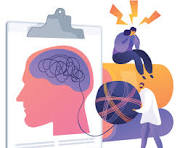 Sindrome de Burnout (desgaste profesional o del quemado)
OMS declara un factor de riesgo laboral(capacidad para afectar la calidad de vida, salud mental y poner en riesgo la vida.
Una forma inadecuada de afrontar el estrés crónico, cuyos rasgos principales son el agotamiento emocional, la despersonalización y la disminución del desempeño personal.
Una respuesta al estrés laboral crónico integrado por actitudes y sentimientos negativos hacia las personas con las que se trabaja y hacia el propio rol profesional, así como por la vivencia de encontrarse agotado.
Algunos autores sugieren que el Burnout en los médicos se comienza a "cultivar" desde la escuela de medicina
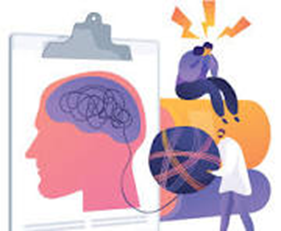 Cont.
En Colombia, se determinó la incidencia del síndrome de fatiga en el trabajo entre los internos universitarios de medicina: 9.1%
Etiología (multicausal y muy complejo)
Estrés crónico, aburrimiento, crisis en el desarrollo de la carrera profesional, pobres condiciones económicas, sobrecarga laboral, falta de estimulación, pobre orientación profesional y aislamiento.
Componentes personales: la edad (relacionada con la experiencia), el género (las mujeres pueden sobrellevar mejor las situaciones conflictivas en el trabajo), variables familiares (la armonía y estabilidad familiar conservan el equilibrio necesario para enfrentar situaciones conflictivas), personalidad (por ejemplo las personalidades extremadamente competitivas impacientes, hiperexigentes y perfeccionistas).
Inadecuada formación profesional: excesivos conocimientos teóricos, escaso entrenamiento en actividades prácticas y falta de aprendizaje de técnicas de autocontrol emocional.
Factores laborales o profesionales: condiciones deficitarias medio físico, entorno humano, organización laboral, bajos salarios, sobrecarga de trabajo, escaso trabajo real de equipo.
Factores sociales: como la necesidad de ser un profesional de prestigio a toda costa, para tener una alta consideración social y familiar y así un alto estatus económico.
Factores ambientales: cambios significativos de la vida como: muerte de familiares, matrimonios, divorcio, nacimiento de hijos.
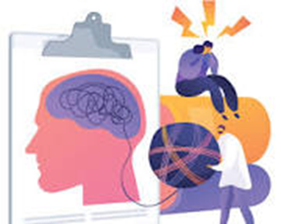 Cont.
Presentación clínica
Se identifican 3 componentes del SB (1):
1. Cansancio o agotamiento emocional: pérdida progresiva de energía, desgaste, fatiga
2. Despersonalización: construcción, por parte del sujeto, de una defensa para protegerse de los sentimientos de impotencia, indefinición y frustración.
3. Abandono de la realización personal: el trabajo pierde el valor que tenía para el sujeto.
La clínica del síndrome se esquematizó en cuatro niveles (1):
Leve: quejas vagas, cansancio, dificultad para levantarse a la mañana
Moderado: cinismo, aislamiento, suspicacia, negativismo
Grave: enlentecimiento, automedicación con psicofármacos, ausentismo, aversión, abuso de alcohol o drogas
Extremo: aislamiento muy marcado, colapso, cuadros psiquiátricos, suicidios
Diagnóstico  sb
Maslach Burnout Inventory (MBI) que consta de 22 enunciados que evalúen los 3 componentes.
Copenhagen Burnout Inventory (CBI) valora el desgaste personal, el relacionado al trabajo y el desgaste relacionado con el cliente.
El Oldenburg Burnout Inventory (OLBI), solo evalúa el agotamiento y la falta de compromiso con el trabajo.
Tratamiento y prevención
1. Proceso personal de adaptación de las expectativas a la realidad cotidiana.
2. Equilibrio de áreas vitales: familia, amigos, aficiones, descanso, trabajo
3. Fomento de una buena atmósfera de equipo: espacios comunes, objetivos comunes.
4. Limitar la agenda laboral
5. Formación continua dentro de la jornada laboral
Conclusiones
alta incidencia entre el personal que se dedica al cuidado de la salud.
No es reconocido por el CIE-10, ni los DSM-IV y V.
Conocida la capacidad que posee de afectar la calidad de vida de los individuos que lo sufren (inclusive puede provocar suicidio en los casos más graves), por lo que es vital entenderlo para poder prevenirlo y tratarlo.
Debido a sus consecuencias en el ambiente y en el rendimiento de las organizaciones, la prevención y tratamiento del SB trascienden lo individual y permiten obtener beneficios significativos (mayores ingresos económicos, mejor trato al cliente, menor ausentismo, entre otros) para el centro de trabajo.
RECOMENDACIONES PARA CUIDAR SALUD MENTAL
Haga ejercicio con regularidad. Tan solo 30 minutos de caminatas diarias.
Consuma alimentos saludables y comidas con regularidad, y manténgase hidratado. Una dieta balanceada y mucha agua pueden aumentar su nivel de energía y de atención.
Dele prioridad al sueño. Establezca un horario y asegúrese de dormir suficiente tiempo. 
Intente practicar una actividad relajante. Explore diversos programas relajación muscular o ejercicios de respiración. Escuchar música, leer, pasar tiempo en la naturaleza.
Establezca metas y prioridades. Decida lo que debe hacerse en este momento y lo que puede esperar. Aprenda a decir “no” a nuevas tareas si empieza a sentir que está asumiendo demasiadas cosas.
RECOMENDACIONES PARA CUIDAR SALUD MENTAL DE MEDICOS
Practique la gratitud. Recuerde diariamente cosas por las que está agradecido. Sea específico.
Centre su atención en las cosas positivas. Identifique y cuestione sus pensamientos negativos y poco útiles.
Manténgase en contacto con los demás. Comuníquese con sus amigos o familiares que puedan ofrecerle apoyo emocional y ayuda práctica.Mantener comunicación constructiva. Identificar errores y deficiencias sin juzgar a las personas.
 En el trabajo hacer pausas activas con la mayor frecuencia posible. Conformar grupos de autoayuda y, en caso de observar a compañeros en riesgo de sufrir un problema mental por estrés crónico, alertar al líder de equipo.
¿Cuándo debe buscar ayuda profesional?
Busque ayuda profesional si tiene síntomas graves o de angustia que han durado dos semanas o más, como:
dificultad para dormir
cambios en su apetito o altibajos no planificados en su peso
dificultad para levantarse de la cama en la mañana debido a su estado de ánimo
dificultad para concentrarse
pérdida de interés en cosas que por lo general le divierten
inhabilidad de realizar sus funciones y cumplir con sus responsabilidades diarias
sentimientos de irritabilidad, frustración o inquietud